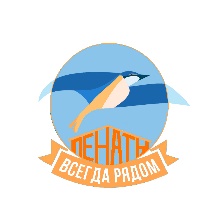 Открытое заседание методического совета   "Эффективные социальные идеи, направленные на улучшение качества жизни получателей услуг БУ "КЦСОН "Пенаты"
Представление и оценка инноваций социального обслуживания, применяемых в рамках реализации проекта "Год эффективных социальных идей"
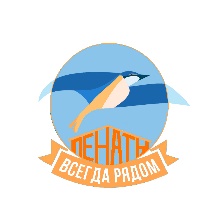 "Сборник мудрых советов "  идея по сбору советов и рецептов от получателей услуг, обслуживаемых на дому
Ирина Михайловна Палилкина, заведующий отделением социального обслуживания на дому граждан пожилого возраста и инвалидов
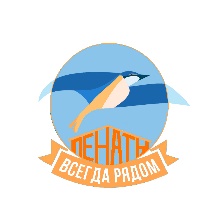 "Мотиватор – стикер "идея внедрения механизма управления внутри структурного подразделения
Кудряшова Светлана Сергеевна, заведующий отделением социального обслуживания на дому граждан пожилого возраста и инвалидов № 4
Щербакова Ольга Валерьевна, заведующий отделением социального обслуживания на дому граждан пожилого возраста и инвалидов № 6
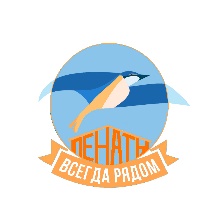 "Видеоконсультант" – социальная технология демонстрации видеороликов консультирования
Бастрон Татьяна Владимировна, заведующий отделением срочного социального обслуживания и организационного обеспечения
Тагирова Юлия Владимировна, психолог отделения срочного социального обслуживания и организационного обеспечения
"Подарок своими руками" – реализация идеи по повышению профессиональной компетенции сиделок посредством применения в работе с получателями услуг технологии арт-терапии
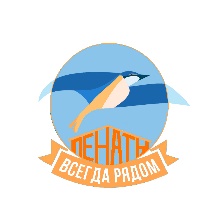 Марина Михайловна Андреева, заведующий отделением по уходу за гражданами, находящимися на постельном режиме или передвигающимися в пределах комнаты с посторонней помощью
"Технология счастья" – комплексный подход в социальной реабилитации с применением театротерапии: кукольный театр,изготовление кукол из подручных материалов, кукольная ритмика
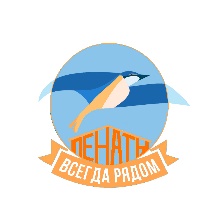 Ольга Александровна Гердович, заведующий отделением социальной реабилитации граждан с ограниченными возможностями здоровья и пожилого возраста
Надежда Алексеевна Семенихина, заведующий отделением профилактики безнадзорности и семейного неблагополучия
Благодарим за участие
Спасибо за внимание
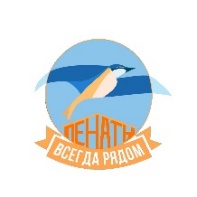